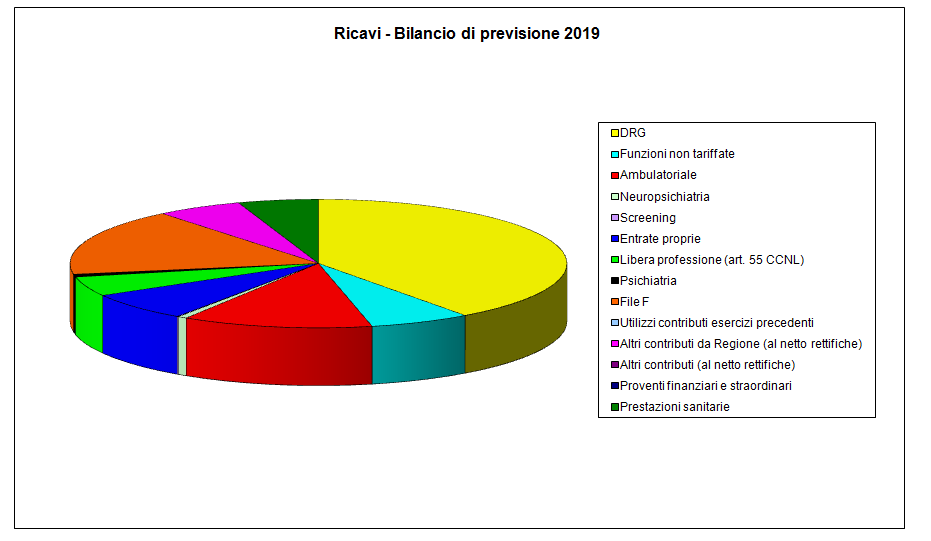 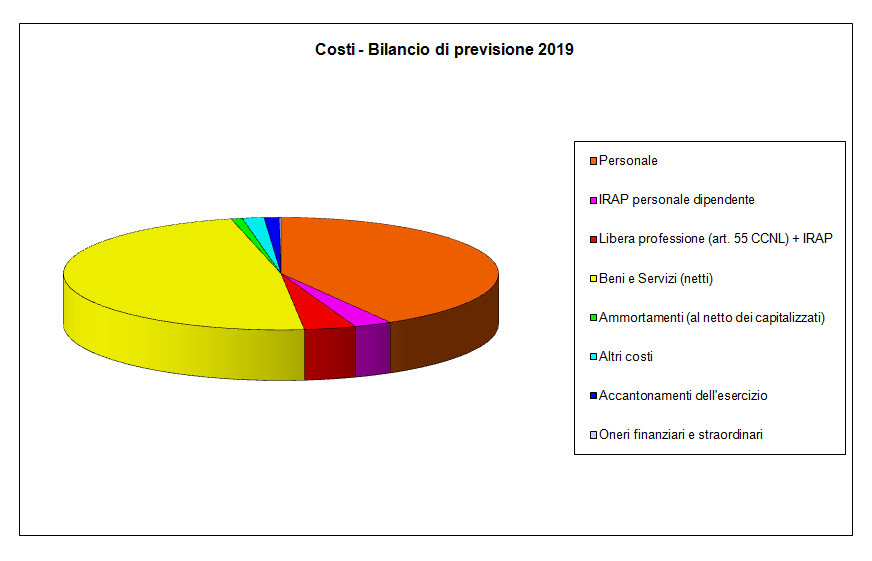 Conto economico previsionale 2019 - Ricavi
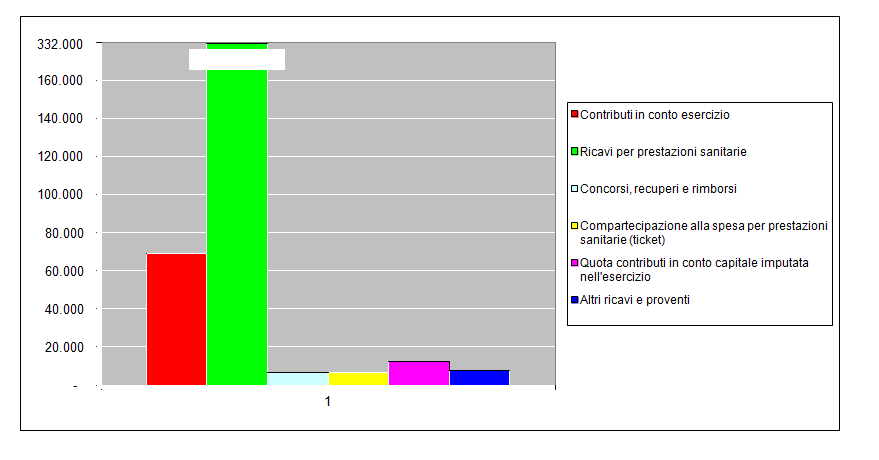 Conto economico previsionale 2019 - Costi
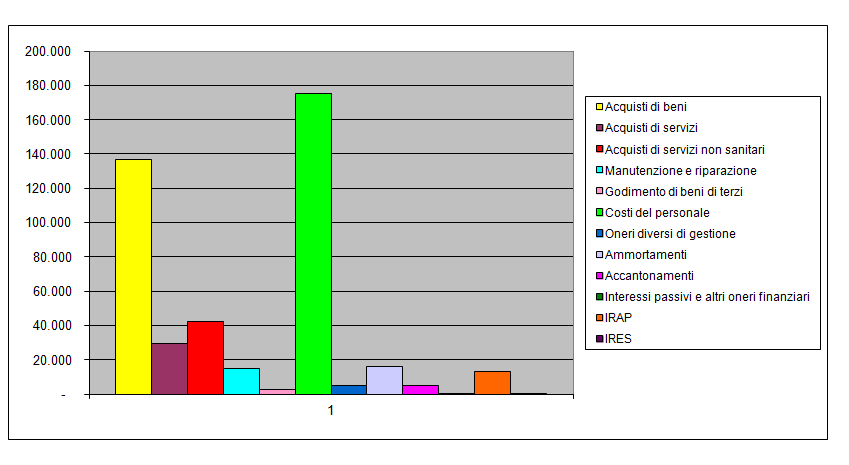